Artificial Intelligence
Reading Materials:
Ch 14 of [SG]
Also Section 9.4.2 Logic Programming
Additional Notes: (from web-site)
Contents:
Different Types of Tasks
Knowledge Representation
Recognition Tasks
Reasoning Tasks
For Spring 2012 semester
Will only cover:
Turing Test, Eliza
Division of Labour in AI
Formal Language for Knowledge Representation
Reasoning: Intelligent Search, Expert Systems
Parts of Ch. 14 covered
Ch. 14.1 Introduction
Ch. 14.2 Division of Labour
Ch. 14.3 Only Formal Language (Predicates)
Ch. 14.5 Reasoning Tasks
Will not cover 
Knowledge Representation (except Formal Lang)
Recognition Tasks (Ch 14.4)
Robotics (Ch 14.6)
Artificial Intelligence…
Context so far…
Use algorithm to solve problem
Database used to organize massive data
Algorithms implemented using hardware
Computers linked in a network
Educational Goals  for this Chapter: 
 The computer as a tool for
Solving more human-like tasks
Build systems that “think” independently
Can “intelligence” be encoded as an algorithm?
Introduction
Artificial intelligence (AI)
Explores techniques for incorporating aspects of “intelligence” into computer systems

Turing Test (Alan Turing)
A test for intelligent behavior of machines
Allows a human to interrogate two entities, both hidden from the interrogator 
A human
A machine (a computer)
The Turing Test
If the interrogator is unable to determine which entity is the human and which the computer, then the computer has passed the test
Introduction (continued)
Artificial intelligence can be thought of as constructing computer models of human intelligence
Early attempt: Eliza (see notes, website)
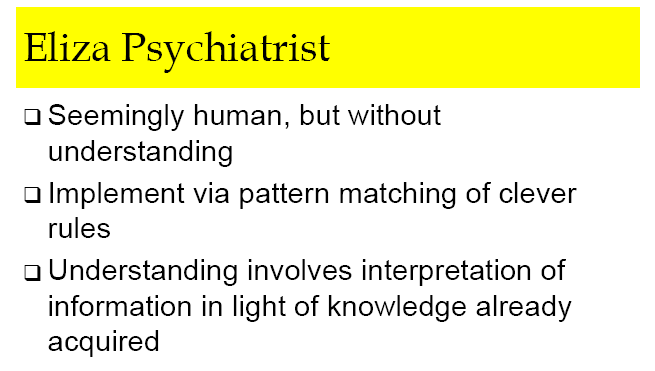 A Typical Conversation with Eliza
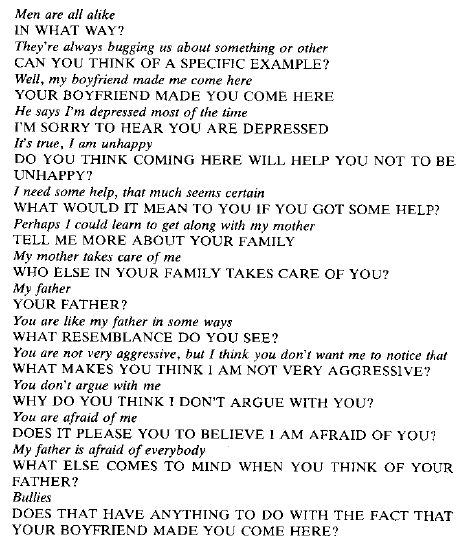 Is Eliza really “intelligent”?
How Eliza does it…
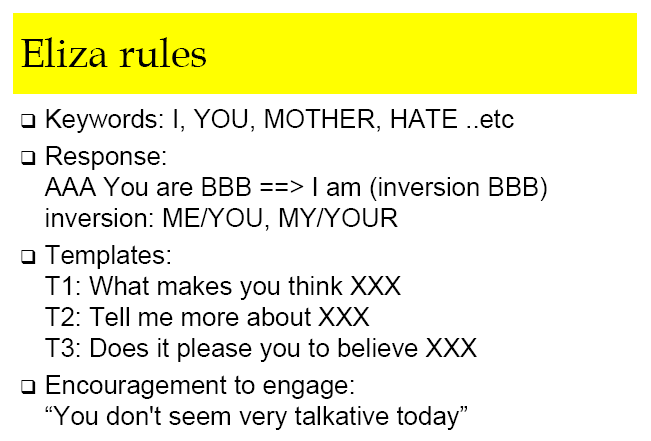 Eliza Conversation revisited
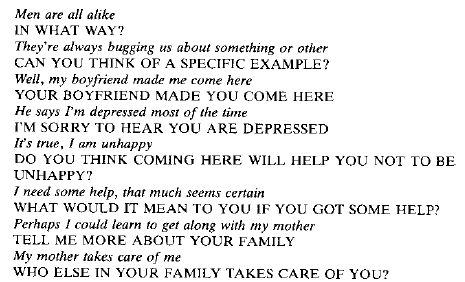 Encouragement
Encouragement
simple inversion
template “I am ..”
template “do you…”
template “what …”
template “tell me…”
template “who else…”
Finish the rest yourself
A Division of Labor
Categories of “human-like” tasks
Computational tasks
Recognition tasks
Reasoning tasks
A Division of Labor (continued)
Computational tasks
Tasks for which algorithmic solutions exist
Computers are better (faster and more accurate) than humans
Recognition tasks
Sensory/recognition/motor-skills tasks
Humans are better than computers
Reasoning tasks
Require a large amount of knowledge
Humans are far better than computers
Figure 14.2: Human and Computer Capabilities
Artificial Intelligence
Skipped in 
Spring 2012
Contents:
Different Types of Tasks
Knowledge Representation
Recognition Tasks
 Modeling of Human Brain
 Artificial Neural Networks
Reasoning Tasks
Skip Forward:
Recognition Tasks: Human
Skipped in 
Spring 2012
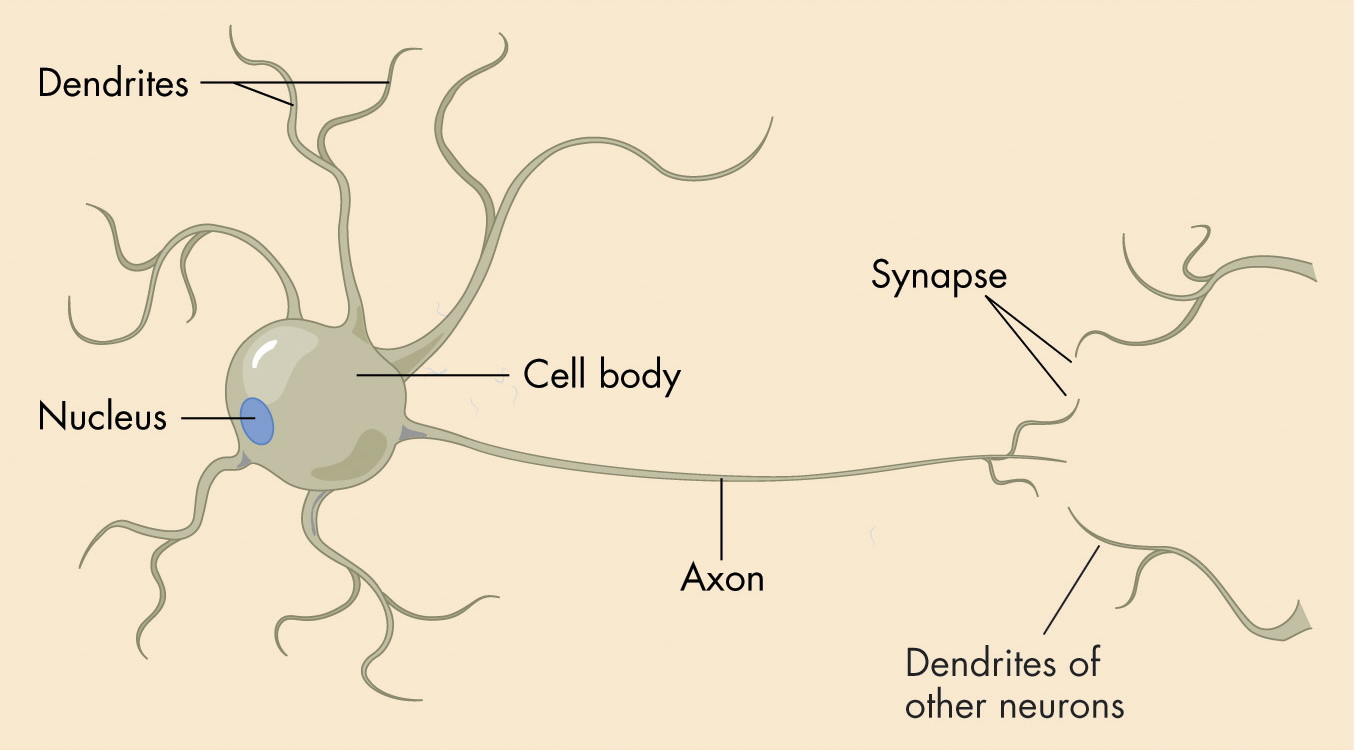 A Neuron
Neuron – a cell in human brain; capable of:
Receiving stimuli from other neurons     through its dendrites
Sending stimuli to other neurons thru’ its axon
Human Neurons: How they work
Skipped in 
Spring 2012
Each neuron
Sums up activating and inhibiting stimuli it received – call the sum V
If the sum V equals or exceeds its “threshold” value, then neuron sends out its own signal (through its axon) [fires]

Each neuron can be thought out as an extremely simple computational device with a single on/off output;
Recognition Tasks (continued)
Skipped in 
Spring 2012
Human brain: a connectionist architecture
A large number of simple “processors”    with multiple interconnections
Von Neumann architecture
A small number (maybe only one) of very powerful processors with a limited number of interconnections between them
Recognition Tasks (continued)
Skipped in 
Spring 2012
Artificial neural networks (neural networks)
Simulate individual neurons in hardware
Connect them in a massively parallel network of simple devices that act somewhat like biological neurons
The effect of a neural network may be simulated in software on a sequential-processing computer
Modeling a single neuron
Skipped in 
Spring 2012
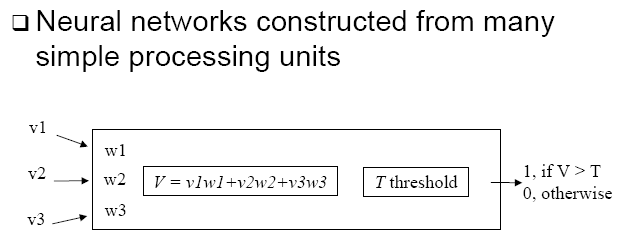 An artificial neuron
Each neuron has a threshold value
Input lines carry weights that represent stimuli
The neuron fires when the sum of the incoming weights equals or exceeds its threshold value
Operation of 1 neuron.
Skipped in 
Spring 2012
Figure 14.5: One Neuron with Three Inputs

When can the output be 1? (neuron “fire”)
Can you modify the network and keep the same functionality?
An OR gate (using ANN)
Skipped in 
Spring 2012
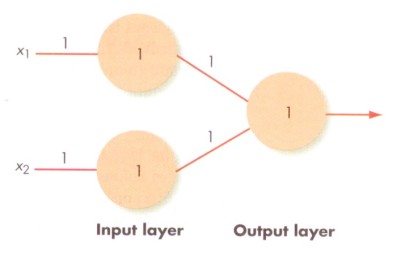 Figure 14.7  A simple neural network
When can the output be 1? (neuron “fire”)
Can you draw a table for  “x1   x2   Output”
What about XOR gate?
Skipped in 
Spring 2012
Figure 14.8.  The Truth Table for XOR

Question: Can a simple NN be built to represent the XOR gate?
More Simple Neural Networks
Skipped in 
Spring 2012
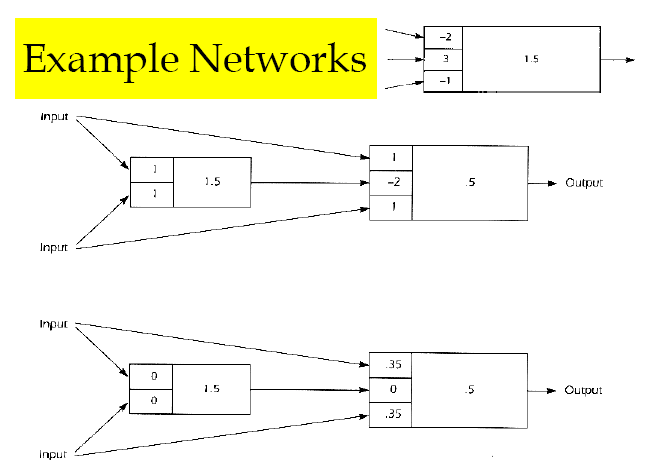 Your HW:  Give the “truth table” for these NN;
Recognition Tasks (continued)
Skipped in 
Spring 2012
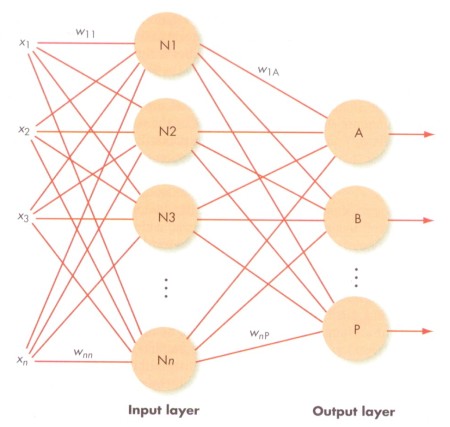 ANN (sample)
Neural Network – with Learning
Skipped in 
Spring 2012
Real Neural Networks:
Uses back-propagation technique to train the NN; 
After training, NN used for character recognition;
Read [SG] for more details.
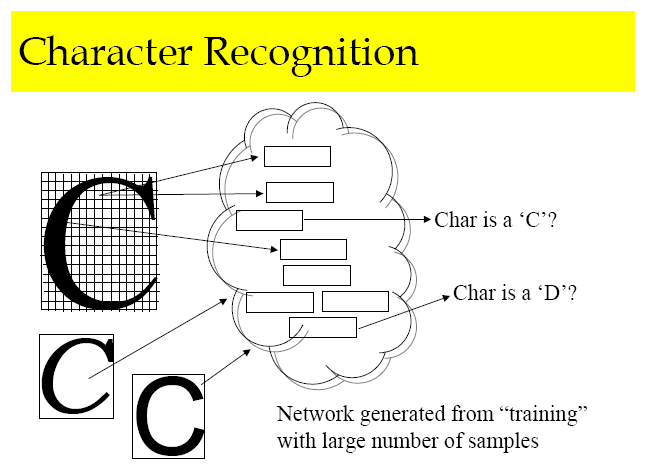 NN (continued)
Skipped in 
Spring 2012
Some Success stories…

NN successfully used for small-scale license plate recognition – of trucks at PSA gates;

Between 2003-2006, NN also used for recognizing license plates at NUS carpark entrances.
Recognition Tasks (summary)
Skipped in 
Spring 2012
Neural network
Both the knowledge representation and “programming” are stored as weights of the connections and thresholds of the neurons
The network can learn from experience by modifying the weights on its connections
Artificial Intelligence
Contents:
Different Types of Tasks
Knowledge Representation
Recognition Tasks
Reasoning Tasks
 Intelligent Search
 Intelligent Agents
 Knowledge-Based Systems
Reasoning Tasks
Human reasoning requires the ability to draw on a large body of facts and past experience to come to a conclusion
Artificial intelligence specialists try to get computers to emulate this characteristic
Related Story: Bill Gates and Pancake Flipping
Intelligent Search Example (Ch. 14.5.1)
Solving a Puzzle (the 9-Puzzle)
Involves
Planning
Learning from past experience
Simulated/Modelling by 
Searching a State-graph
State Graph can be Very BIG
Searching for “Goal State”
How to guide the search to make it more efficient.
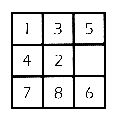 State Graph for 8-Puzzle
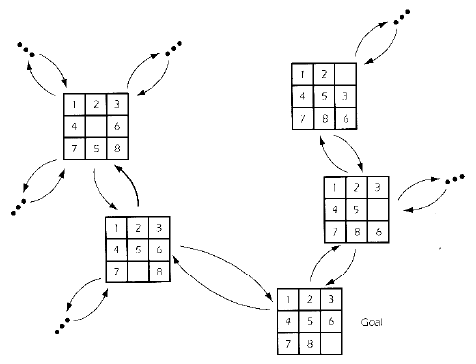 Intelligent Searching
State-space graph:
After any one node has been searched, there are a huge number of next choices to try
There is no algorithm to dictate the next choice
State-space search
Finds a solution path through a state-space graph
The Search Tree for the 9-Puzzle
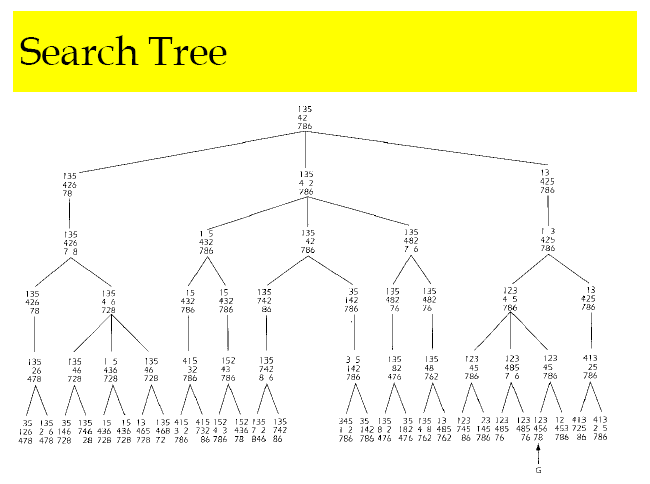 Search Strategy for 9-Puzzle
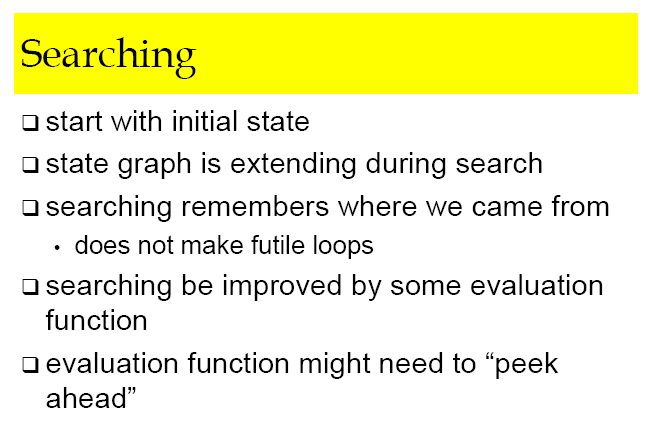 Figure 14.12
A State-Space Graph with Exponential Growth
AI in Game Playing
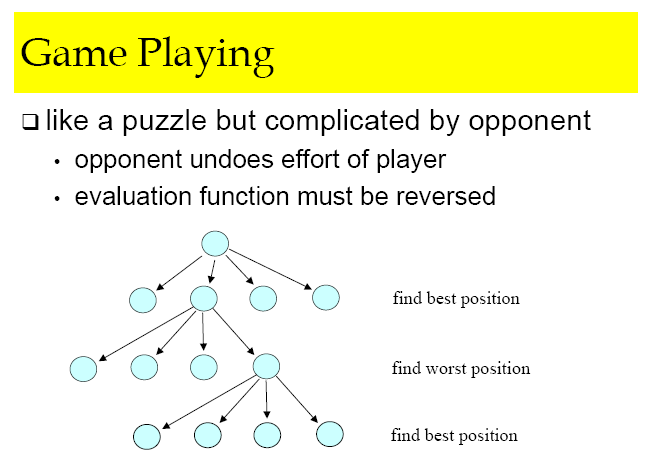 Intelligent Searching (continued)
Each node represents a problem state
Goal state: the state we are trying to reach
Intelligent searching applies some heuristic (or an educated guess) to:
Evaluate the differences between the present state and the goal state
Move to a new state that minimizes those differences
Intelligent State Space search…
See notes (pdf) for concrete example

Some Success stories…
AI in chess playing – Deep Blue (1997)
Deep Blue evaluate 200M positions/sec,   or  50B positions in 3min
Other games: Othello, checkers, etc
Swarm Intelligence (Ch. 14.5.2)
Skipped in 
Spring 2012
Swarm intelligence
Models the behavior of a colony of ants

 Model with simple agents that:
Operate independently
Can sense certain aspects of their environment
Can change their environment
May “evolve” and acquire additional capabilities over time
Intelligent Agents (Ch. 14.5.3)
Skipped in 
Spring 2012
An intelligent agent:    software that interacts collaboratively   with a user
Initially, an intelligent agent 
simply follows user commands
Over time, the intelligent agent
initiates communication, takes action, and performs tasks on its own 
using its knowledge of the user’s needs and preferences
Skipped in 
Spring 2012
Intelligent Agents (where used)
Wizards (assistants) for Office Software
Personalized Web Search Engines
Push info, news, advertisements etc
Expert Systems (Ch. 14.5.4)
Rule-based systems
Also called expert systems or knowledge-based systems
Attempt to mimic the human ability to engage pertinent facts and combine them in a logical way to reach some conclusion

Read also Sect 9.4.2 of [SG2/3] (Logic Programming)
Expert Systems (continued)
A rule-based system must contain
A knowledge base: set of facts about subject matter
An inference engine: mechanism for selecting relevant facts and for reasoning from them in a logical way
Many rule-based systems also contain
An explanation facility: allows user to see assertions and rules used in arriving at a conclusion
Expert Systems (continued)
A fact can be 
A simple assertion
A rule: a statement of the form if . . . then . . .
Modus ponens (method of assertion)
The reasoning process used by the inference engine
Knowledge Based System:
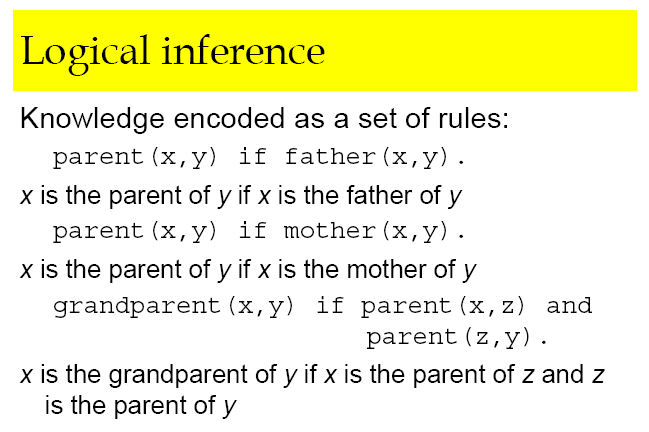 Knowledge-Based System…
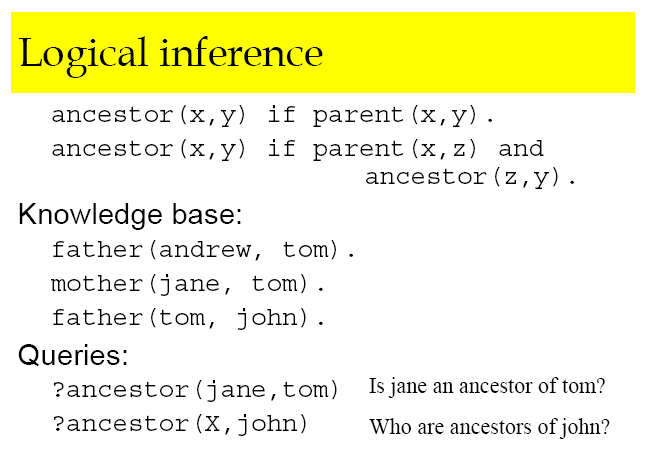 Expert Systems (continued)
Inference engines can proceed through
Forward chaining
Backward chaining 
Forward chaining
Begins with assertions and tries to match those assertions to “if” clauses of rules, thereby generating new assertions
Expert Systems (continued)
Backward chaining
Begins with a proposed conclusion
Tries to match it with the “then” clauses of rules
Then looks at the corresponding “if” clauses
Tries to match those with assertions, or with the “then” clauses of other rules
Expert Systems (continued)
A rule-based system is built through a process called knowledge engineering 
Builder of system acquires information for knowledge base from experts in the domain
Expert Systems: Structure
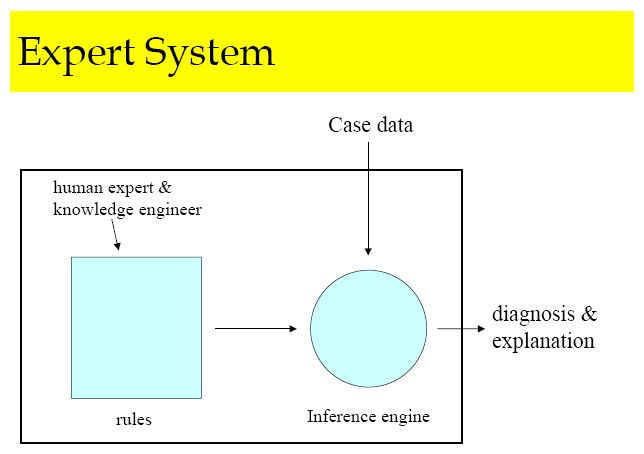 Expert Systems: Rules
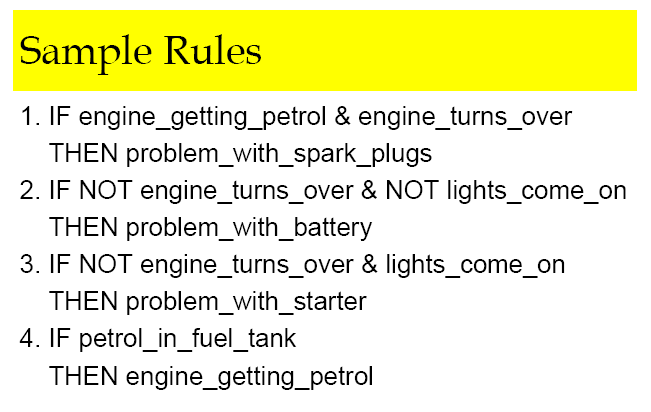 Summary
Artificial intelligence explores techniques for incorporating aspects of intelligence into computer systems
Categories of tasks: computational tasks, recognition tasks, reasoning tasks
Neural networks simulate individual neurons in hardware and connect them in a massively parallel network
Summary
Swarm intelligence models the behavior of a colony of ants
An intelligent agent interacts collaboratively with a user
Rule-based systems attempt to mimic the human ability to engage pertinent facts and combine them in a logical way to reach some conclusion
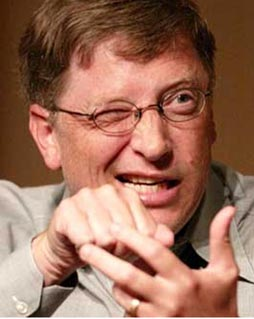 I used to 
flip 
pancakes.
Did you know that …
Bill Gates [比尔 盖茨] , Microsoft
55
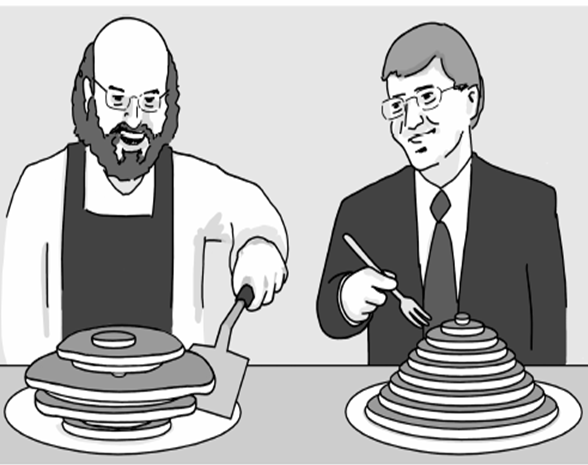 Did Bill Gates really flip pancakes?
Given an initial pancake configuration...
You want to get a “sorted” configuration …
Constraints: can only flip …                                 (using a spatula)
Source: Neil Jones and Pavel Pevzner, 2004 “Introduction to BioInformatics Algorithms”.
Example …
Bill Gates & Christos Papadimitriou:, “Bounds For Sorting By Prefix Reversal.” Discrete Mathematics, Vol 27, pp 47-57, 1979.
56
[Speaker Notes: What’s the story?  Bill Gates actually did do some research work while he was in Harvard.
He actually has a paper published on this problem.

His professor, Christos Papadimitrious, is a famous CS theoretician (now at UB-Berkeley).
Details on paper:  “Bounds for sorting prefix reversal”, Discrete Mathematics, 27 (1979).
Story that motivates problem: The chef in our place is sloppy, and when he prepares a stack of pancakes they come out all different sizes. Therefore, when I deliver them to a customer, on the way to the table, I rearrange them (so that the smallest winds up on top, and so on, down to the largest at the bottom) by grabbing several from the top and flipping them over, repeating this (varying the number I flip) as many times as necessary. If there are n pancakes, what is the maximum number of flips that I will ever have to use to rearrange them?]
Abstraction skills, 
Problem Solving skills
More pancake-flipping examples…
2 flips
3 flips
? flips
57
Unsorted
Sorted
Largest unsorted
An Initial Algorithm (Greedy)
Simple Idea:  
 “Sort” the biggest unsorted pancake first…
58
Greedy method
Better way
Is Greedy “the best” possible?
Answer:   NO
A Counter Example:
59
Solution Space…
60
Search Tree…   (systematically search the search space)
61